Подвижные игры
Подготовила 
Воспитатель: Барсукова А.В.
Подвижные игры - это сознательная, активная деятельность ребенка, характеризующаяся точным и своевременным выполнением заданий, связанных с обязательными для всех играющих правилами.
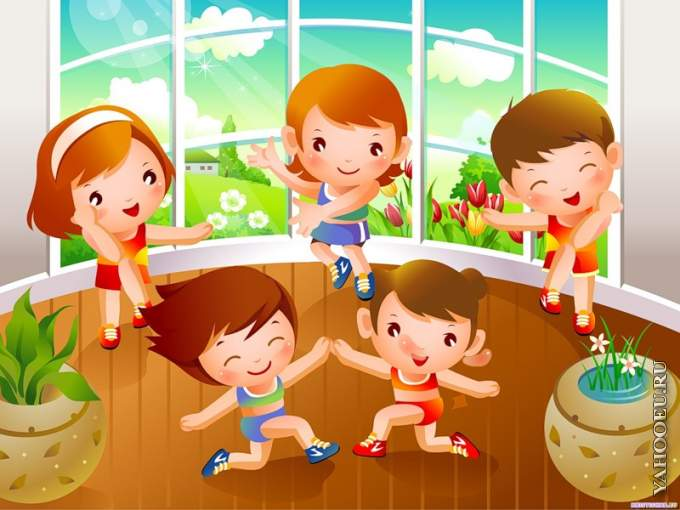 Классификация подвижных игр
Факторы выбора игр
Время года («Два Мороза», «Снежные круги», «Лягушки и цапля», «Горелки», «Пустое место»);
Погода;
Время проведения игр (утро, вечер, между занятиями);
Естественные условия (пни для спрыгивания, канавки для перепрыгивания);
Подготовленность детей
10 -15 игр в год
МЕТОДИКА ПРОВЕДЕНИЯ ПОДВИЖНОЙ ИГРЫ С ДОШКОЛЬНИКАМИ
Независимо от вида подвижной игры,   сложности  и возрастной принадлежности, её развитие проходит  по  одним закономерным этапам: 

                              Этапы  развития подвижной игры
 1.Выбор игры,                             2.Создание интереса детей к игре, 
 3.Сбор на игру,                           4.Организация  играющих,
 5.Объяснение правил игры,      6.Распределение ролей,
 7.Разметка площадки,                8.Раздача инвентаря и атрибутов,
 9.Сигнал на начало игры,          10.Проведение игры,
 11.Сигнал на окончание игры,  12.Педагогический анализ игры
Роль воспитателя в организации подвижных игр
Младший возраст :
 Готовит площадку до игры, создавая игровую ситуацию, атрибуты;
Начинает игру с интересного действия;
Раздает атрибуты в момент обозначения ролей;
Выполняет действия вместе с детьми, проговаривая и демонстрируя правила;
Подает сигналы о начале и окончании игровых действий;
Дает только положительную оценку: «Молодцы дети; все убежали»                     
Средний  и старший возраст:
Готовит площадку до игры, создавая игровую ситуацию, атрибуты;
Начинает игру с интересного действия;
Распределяет роли и проговаривает правила;
После объяснения  обязательно закрепляет эти правила (наводящие вопросы);
Подает сигналы о начале и окончании игровых действий;
Педагогический анализ  игры проводится сразу после окончания (вопросы детям, например: Какой  ловишка  был самым ловким?   Почему вы так считаете? Кто из игроков может считаться самым ловким в сегодняшней игре? И применить одну из нематериальных наград: аплодисменты всех игроков или фраза воспитателя – « Молодцы! Вы сегодня самые ловкие игроки!», произнесённая торжественным и радостным голосом.
Спасибо